T  comme     	Horaires de travail CHATELLERAULT
H
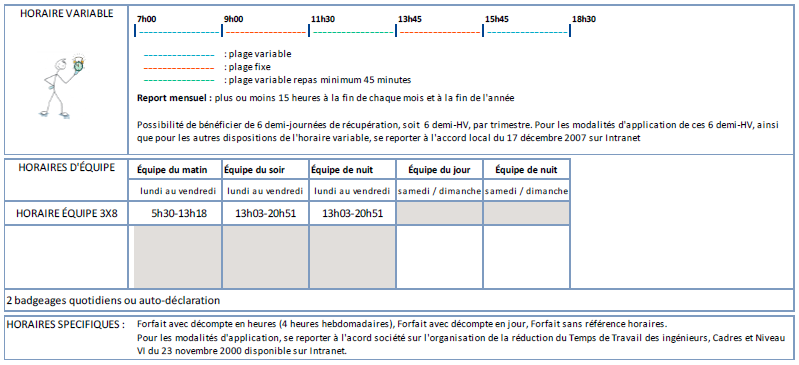 1